بازی بپر بپر
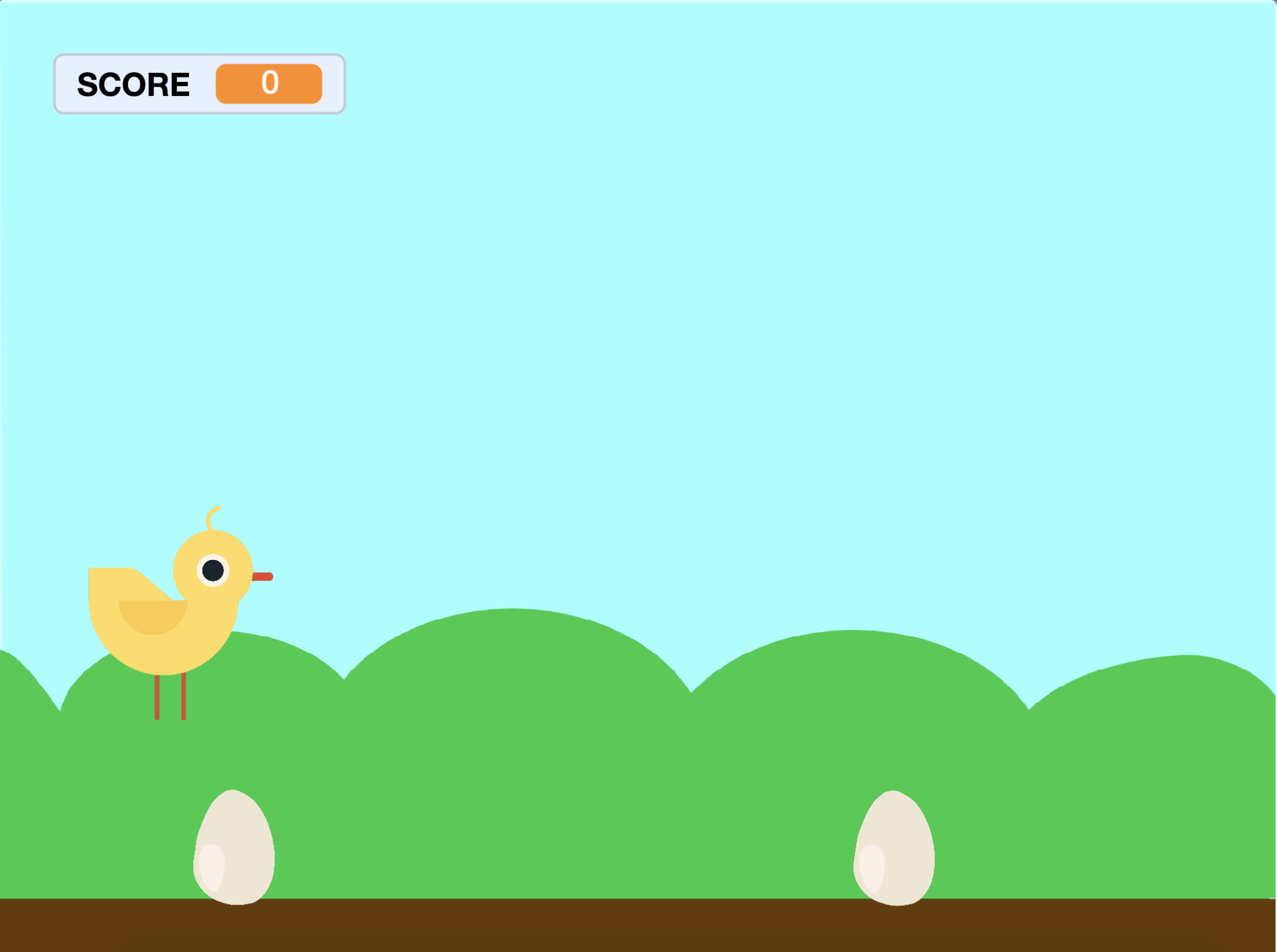 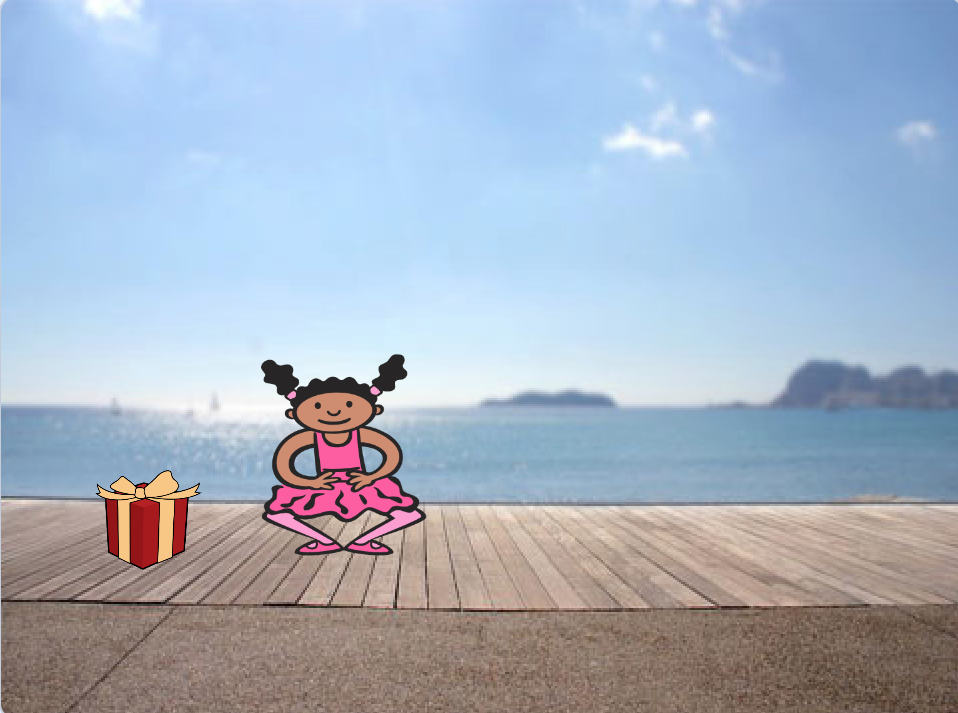 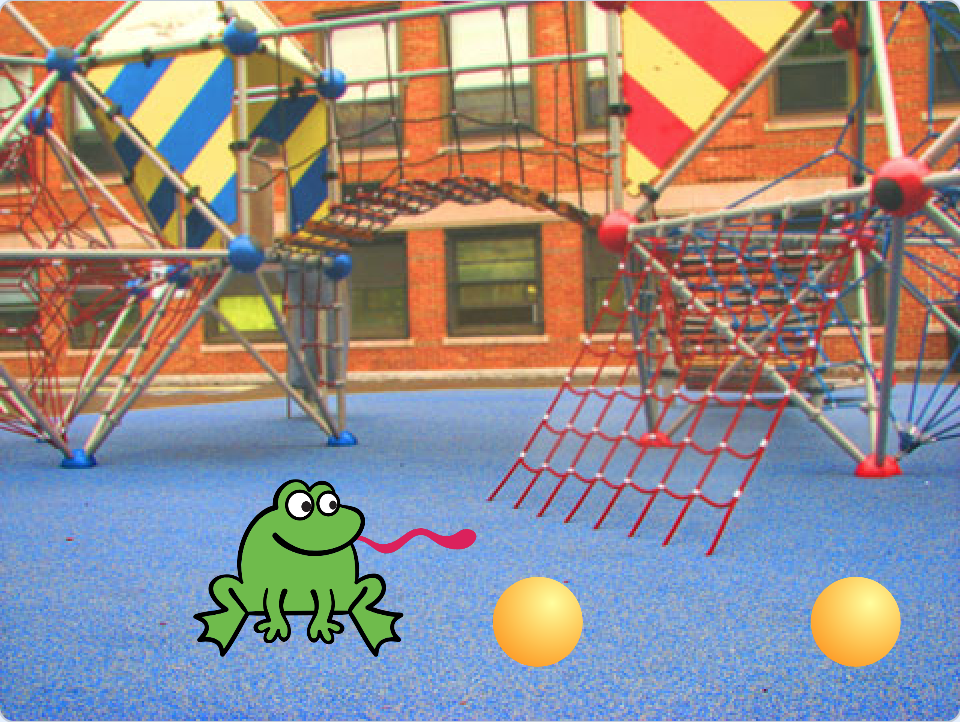 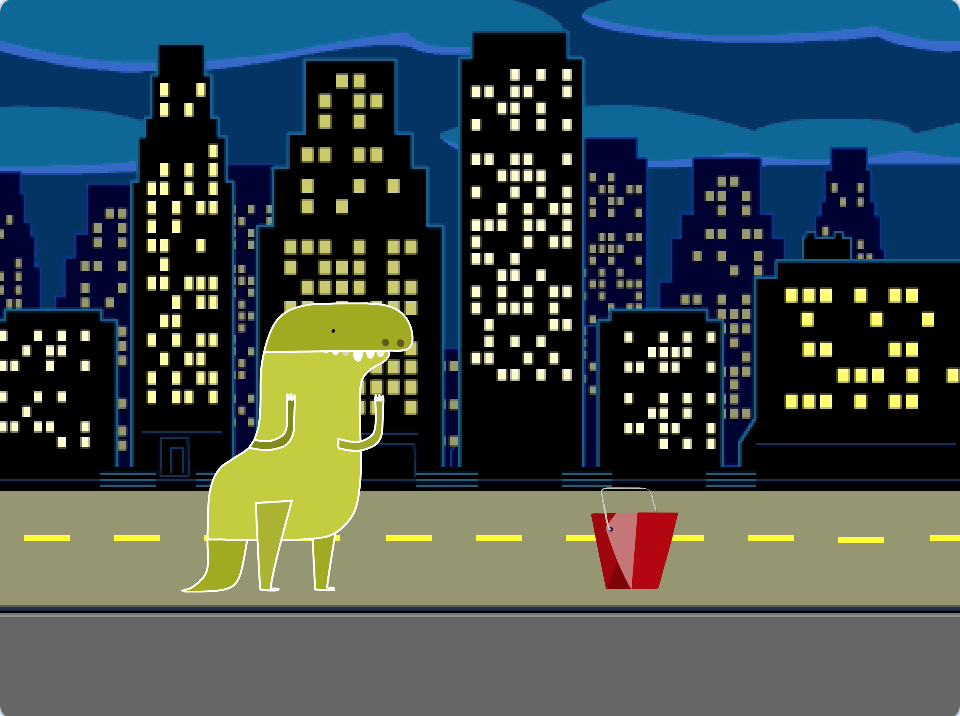 بازیگری بسازید که بتواند از روی مانع‌ها بپرد.
مجموعه 7 برگی

ترجمه: فرشید میدانی 
farsaran.com/scratch
scratch.mit.edu
بازی بپر بپر
از برگه‌ها به ترتیب زیر استفاده کنید:

پریدن
به نقطه شروع برو
مانع‌هایی که حرکت می‌کنند
اضافه کردن صدا
اتمام بازی
مانع‌های بیشتر
امتیاز دهی
مجموعه 7 برگی
scratch.mit.edu
پریدن
پرش بازیگر را بسازید.
بازی بپر بپر
1
پریدن
scratch.mit.edu
آماده شو
بازیگری را انتخاب کنید مثلا یک جوجه (chick)
یک پس زمینه انتخاب کنید.
Chick
Blue Sky
این کد را اضافه کن
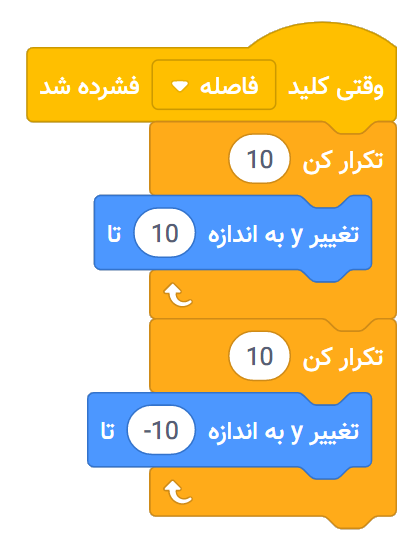 Chick
علامت منفی را برای حرکت رو به پایین تایپ کنید.
امتحانش کن
کلید Space را برای پریدن بزنید.
به نقطه شروع برو
برای بازیگر خود نقطه شروع را تعیین کنید.
بازی بپر بپر
2
به نقطه شروع برو
scratch.mit.edu
آماده شو
وقتی که بازیگر خود را جابجا می‌کنید، محل x و y آن در قسمت دستور‌ها تغییر می‌کند.
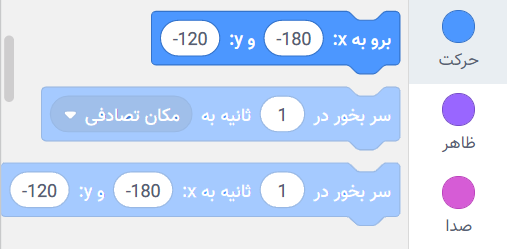 بازیگر را به جایی که می‌خواهید، ببرید.
حال اگر از دستور «برو به x: و y:» استفاده کنید، باعث خواهد شد تا بازیگر شما به نقطه شروعش برود.
این کد را اضافه کن
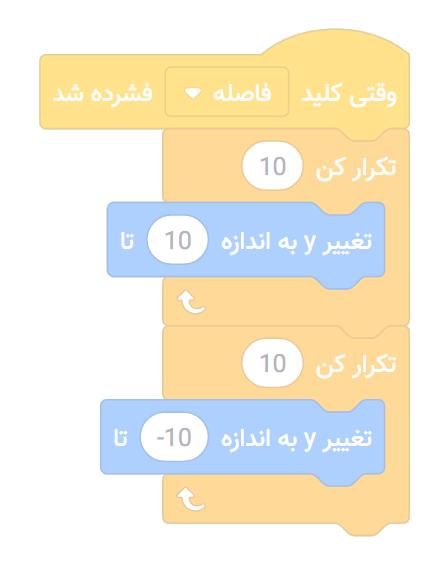 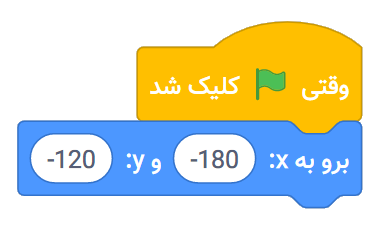 Chick
نقطه شروع را مشخص کنید.
(ممکن است اعداد شما متفاوت باشند.)
نکته
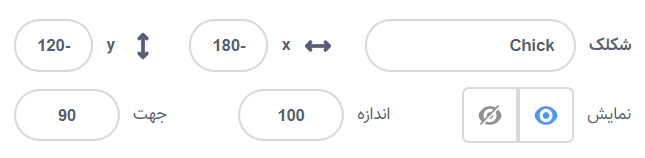 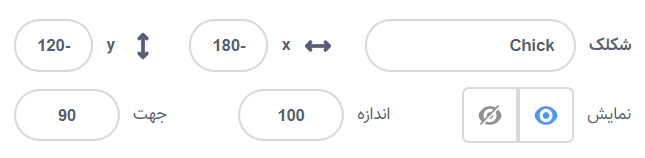 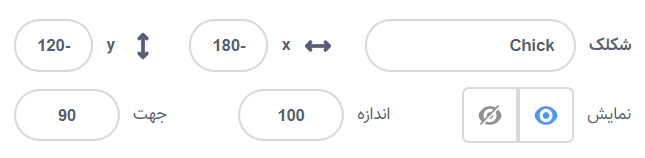 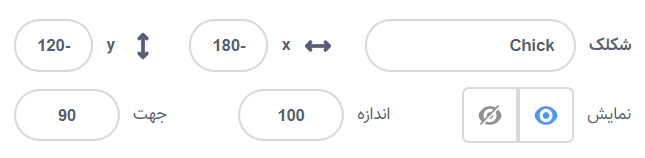 150
50
100
با تایپ عدد کوچکتر و یا بزرگتر می‌توانید اندازه شکلک را تغییر دهید.
حرکت مانع‌ها
ساخت یک مانع که بر روی صحنه حرکت می‌کند.
بازی بپر بپر
3
حرکت مانع‌هاscratch.mit.edu
آماده شو
شکلکی را به عنوان یک مانع انتخاب کنید مثلا یک تخم مرغ (Egg)
Egg
این کد را اضافه کن
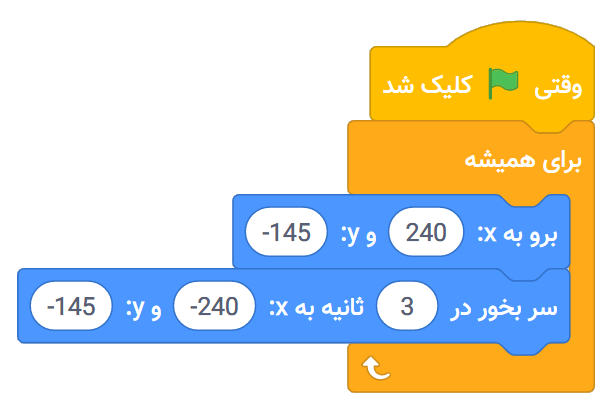 از لبه سمت راست صحنه شروع کنید.
Egg
برای حرکت آهسته به سمت چپ صحنه
برای حرکت سریعتر عدد کوچکتری را وارد کنید.
امتحانش کن
کلید Space کیبورد را بزنید.
برای اجرای برنامه پرچم سبز را کلیک کنید.
اضافه کردن صدا
پخش یک صدا وقتی که بازیگر شما می‌پَرد.
بازی بپر بپر
4
اضافه کردن صدا
scratch.mit.edu
آماده شو
بر روی شکلک جوجه کلیک کنید تا انتخاب شود.
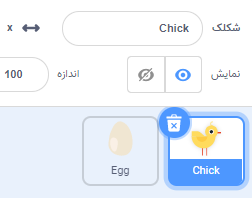 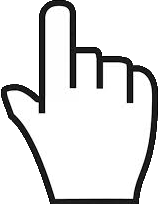 این کد را اضافه کن
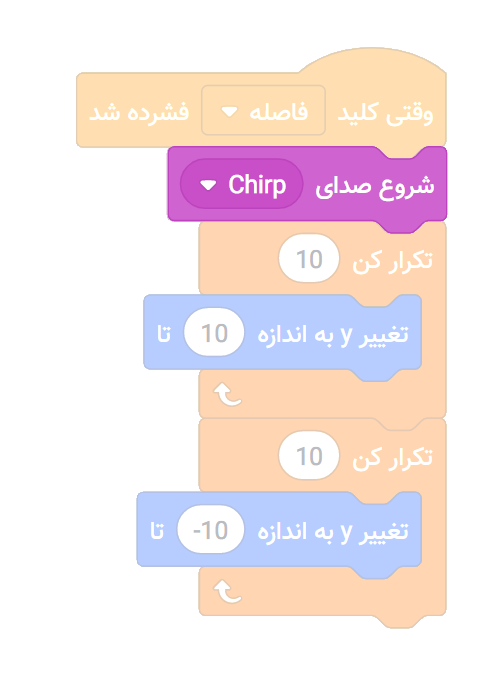 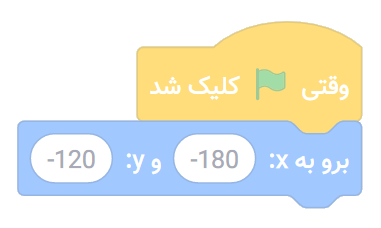 Chick
دستور «شروع صدای ...»را اضافه کنید و یک صدا را انتخاب کنید.
امتحانش کن
برای اجرای برنامه پرچم سبز را کلیک کنید.
کلید Space کیبورد را بزنید.
اتمام بازی
اگر شکلک شما به تخم مرغ‌ها برخورد کرد،
 بازی تمام شود.
بازی بپر بپر
5
اتمام بازی
scratch.mit.edu
آماده شو
برای انتخاب شکلک Egg (تخم مرغ)، بر روی آن کلیک کنید.
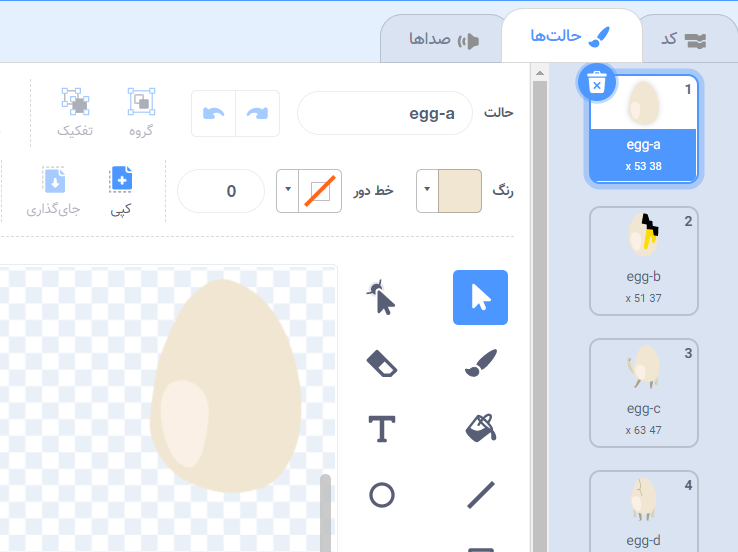 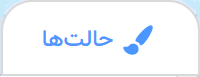 بر روی حالت‌ها برای دیدن سایر حالت‌های شکلک Egg (تخم مرغ) کلیک کنید.
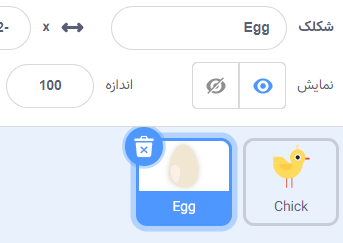 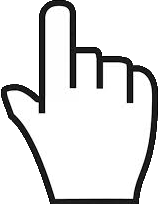 این کد را اضافه کن
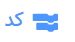 بر روی نمای کد کلیک کنید و این کد را اضافه کن.
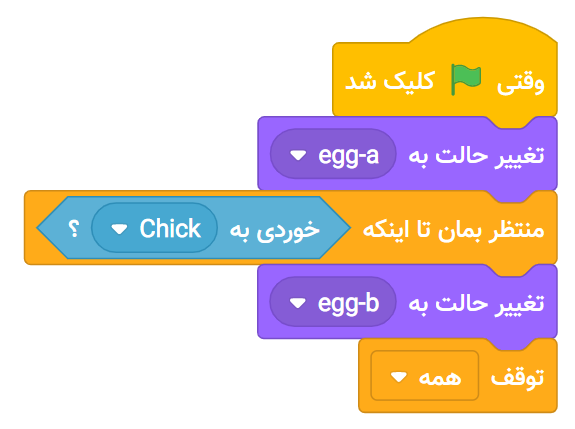 دستور خوردی به را اضافه کنید و از منوی آن گزینه Chick را انتخاب کنید.
Egg
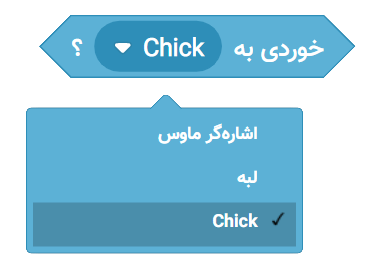 برای تغییر ظاهر تخم مرغ،
دومین حالتش را انتخاب کنید.
امتحانش کن
برای اجرای برنامه پرچم سبز را کلیک کنید.
کلید Space کیبورد
را بزنید.
مانع‌های بیشتر
با اضافه کردن موانع بیشتر، بازی را سخت‌تر کنید.
بازی بپر بپر
6
مانع‌های بیشتر
scratch.mit.edu
آماده شو
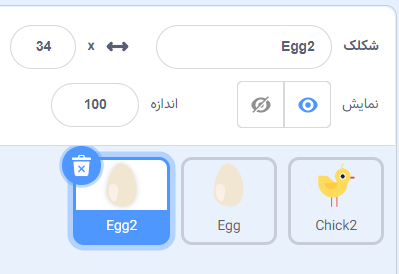 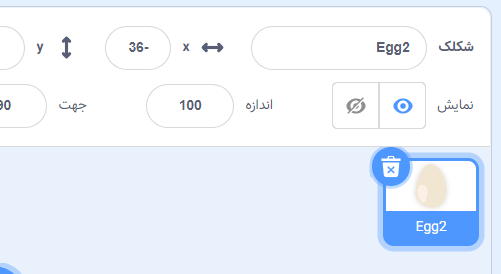 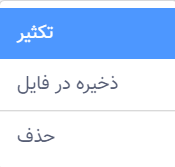 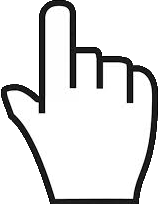 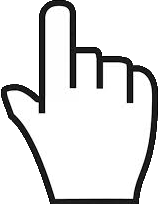 برای ایجاد یک کپی از شکلک Egg، بر روی آیکون آن Right-click کنید (کلید سمت راست موس را بزنید) و سپس تکثیر را انتخاب کنید.
برای انتخاب Egg2 روی آن کلیک کنید.
این کد را اضافه کن
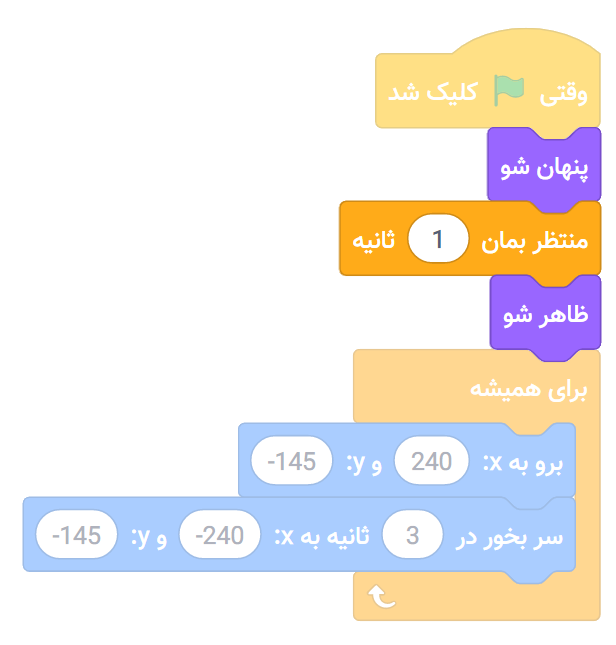 Egg2
برای آنکه تخم مرغ دوم با تاخیر نمایش داده شود، این دستور‌ها را اضافه کنید.
امتحانش کن
برای اجرای برنامه پرچم سبز را کلیک کنید.
امتیاز دهی
هر بار که روی یک تخم مرغ می‌پرید، 
یک امتیاز بگیرید.
7
بازی بپر بپر
امتیاز دهی
scratch.mit.edu
آماده شو
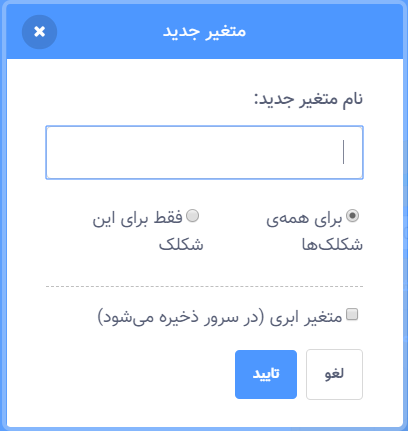 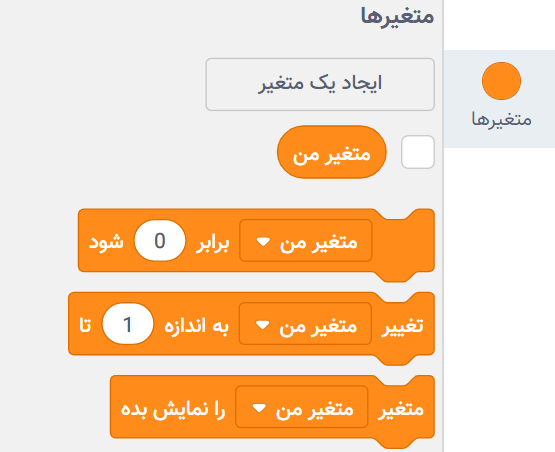 به گروه متغیرها بروید.
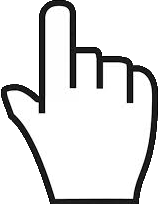 بر روی دکمه 
ایجاد یک متغیرکلیک کنید.
امتیاز
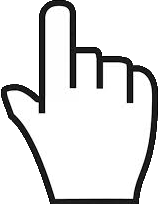 نام متغیر را امتیاز بگذارید و
تایید را کلیک کنید.
این کد را اضافه کن
شکلک Chick (جوجه) را انتخاب کنید و این دو دستور را به آن اضافه کنید.
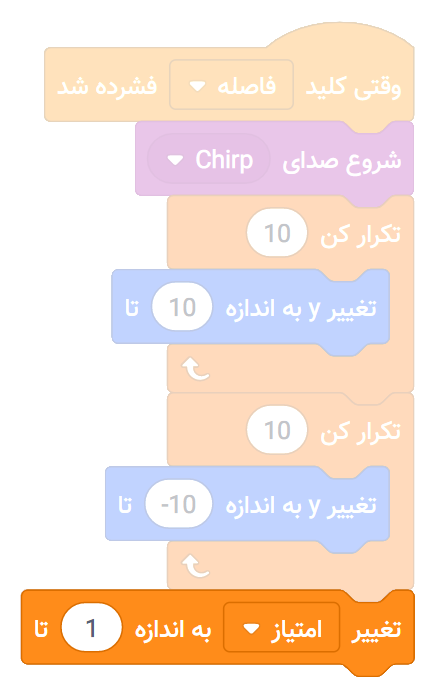 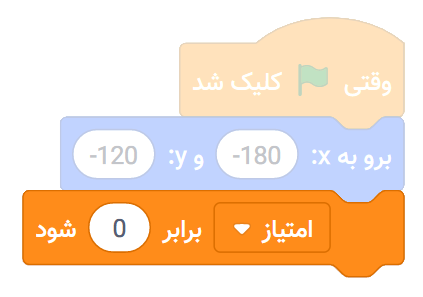 Chick
برای افزایش امتیاز این دستور را اضافه کنید و
از منو، گزینه امتیاز را انتخاب کنید.
امتیاز
این دستور را اضافه کنید و از منو گزینه امتیاز را انتخاب کنید.
امتیاز
امتحانش کن
از روی تخم مرغ‌ها بپرید تا امتیاز بگیرید.